Neutron Spectroscopy with Ion Traps for Astrophysics
Astrophysics Working Group
ATLAS/CARIBU User’s Meeting 2014
May 15, 2014
Nicholas Scielzo 
Experimental Nuclear Physics Group
Rapid neutron-capture process nucleosynthesis
r process responsible for production of ~half heavy elements in very neutron-rich HED environments
Neutrons added through successive rapid (n,g) reactions
Very neutron-rich isotopes are produced
At some point (n,g) is balanced by (g,n) until b decay occurs
At high enough masses, fission breaks up nuclei
Abundance pattern extracted from Solar System and certain metal-poor stars in halo of galaxy
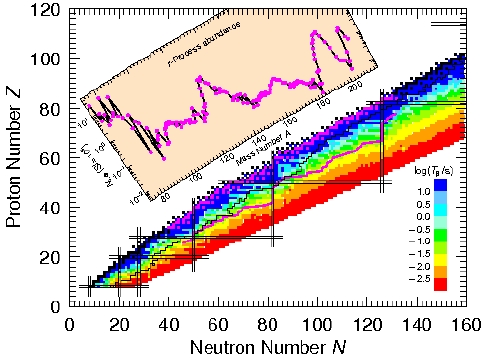 Final abundances determined from astrophysical conditions (n density, temp.) and nuclear properties
Sn (masses)
β-decay half-lives
(n,g) cross sections
fission properties
b-delayed neutron emission (Pn)
r-process path
stability
Peter Moller, LANL
b-delayed neutron impact on understanding r-process nucleosynthesis
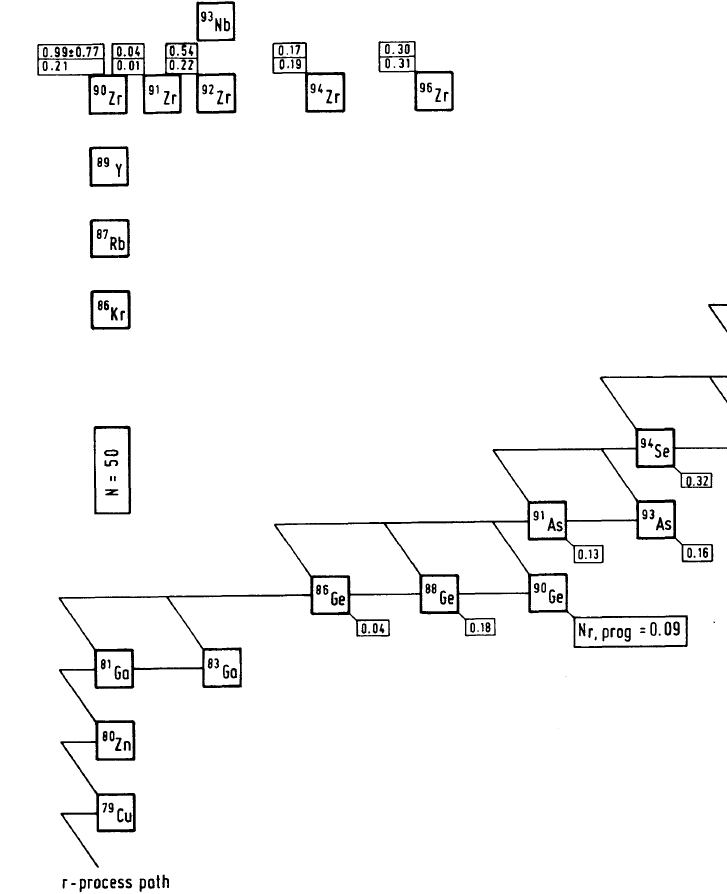 At end of r process, exotic short-lived nuclei b decay back to stability
stable nuclei
During multiple decays, b-delayed neutron emission can change mass of nuclei 

Pn branching ratios influence final mass distribution

Also provide additional neutrons during freeze out
?
Pn~40%?
n
r process path
(very neutron rich!)
K.-L. Kratz et al., Astron. Astrophys.  125, 381 (1983)
New approach to neutron spectroscopy… without detecting neutrons
Perform delayed-neutron spectroscopy by detecting recoiling daughter ions emerging from an ion trap
n
b
b (1 MeV): ~0.01 keV recoil
n (1 MeV): ~10 keV recoil
n
Identify neutron emission from larger nuclear recoil.
Avoid neutron detection.
Neutron emission
Need:	Access to low-energy nuclear recoil
		Way to precisely measure recoil energies
		Efficient for any isotope with t1/2 > 50 ms
Use ion trap… measure recoil energy from TOF
The Beta-decay Paul Trap
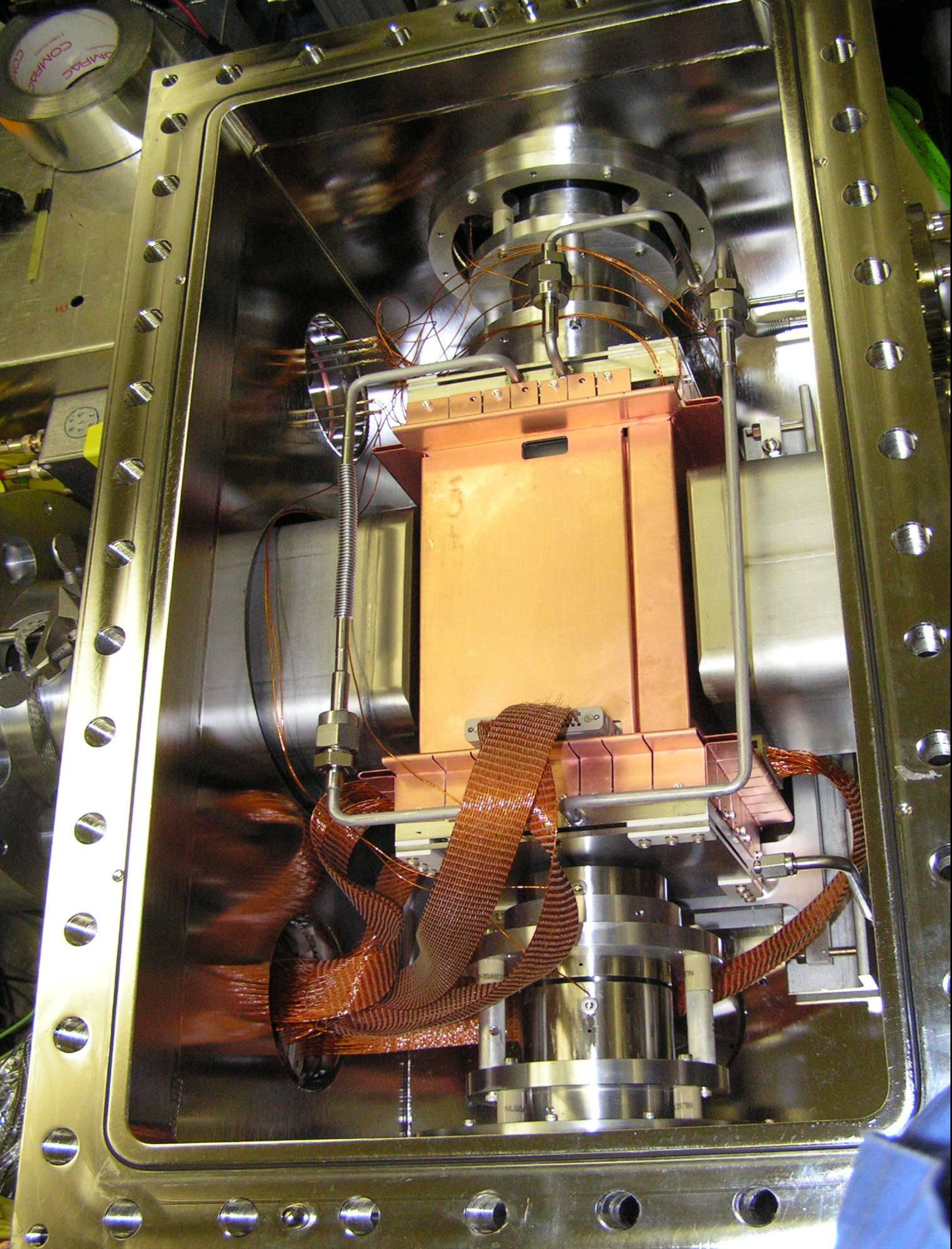 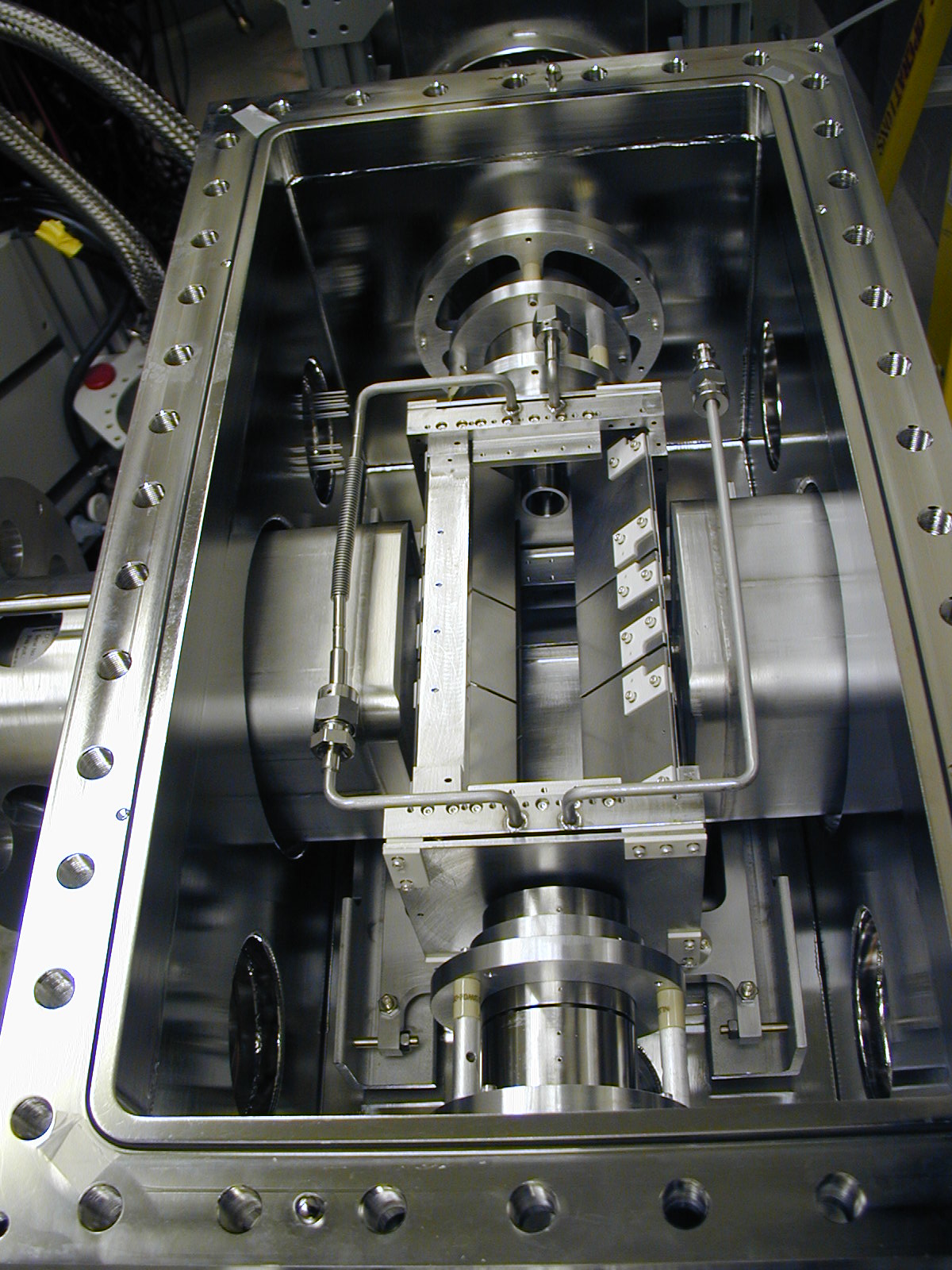 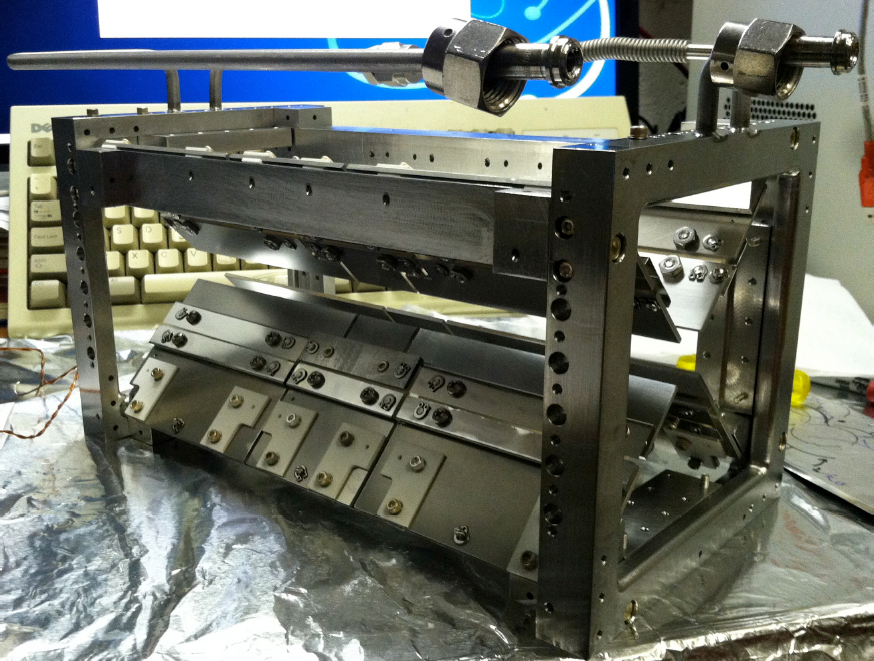 Works for any element
Confine up to 105-106 ions at once
Hold for >200 sec
Accessible half-life > 50 ms
Confine in ~1-mm3 volume
Outfit the Beta-decay Paul Trap with different radiation detectors
Principles
Trap bn precursors as ions
Cool by He gas to ~1-mm3 volume
Ions decay from rest at trap center
Trigger on β’s using plastic
Measure recoil time of flight (TOF) to MCP
β (+g) gives lower energy recoil (< 170 eV)
β+n gives higher energy recoil                    (up to 14 keV)

Advantages
Measurement of both Pn and En
High efficiency and good En resolution
Insensitive to background g’s & n’s
Near-Gaussian En detector response
Efficiency nearly independent of En
Many checks of systematic effects

Challenges
Trapping field perturbs ion trajectory
Ion cloud size
137I  137Xe* + b- + n
136Xe + n
MCP
136Xe++
HPGe
Plastic
ΔE-E
137I+
β
n
Trap electrodes
ν
HPGe
Data collected with 137I+ beam of 30 ions/sec from an offline 1-mCi 252Cf source
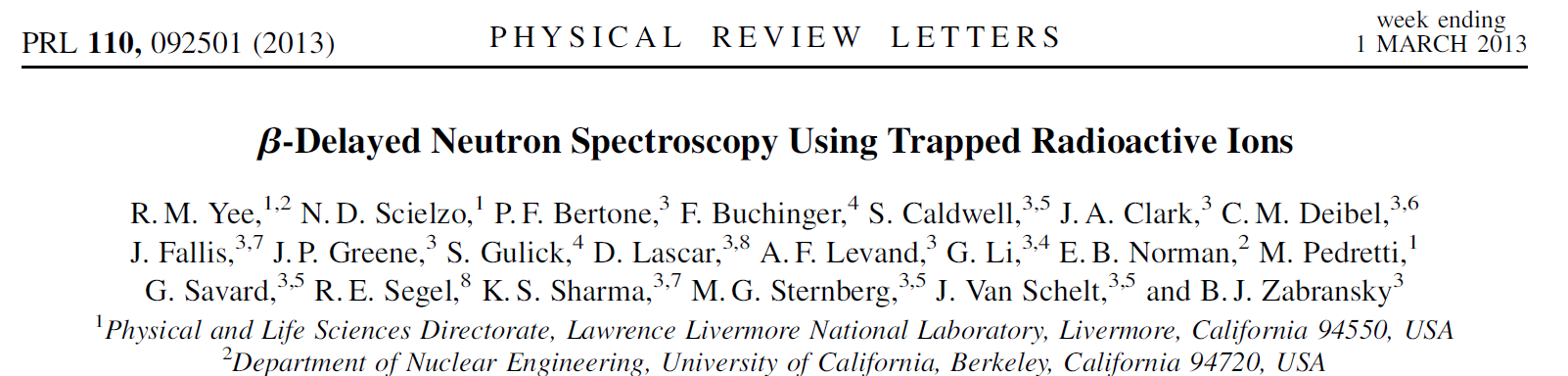 137I b decay in the trap (Pn=7%)
136Xe ions following neutron emission
b-delayed neutron  energy spectrum
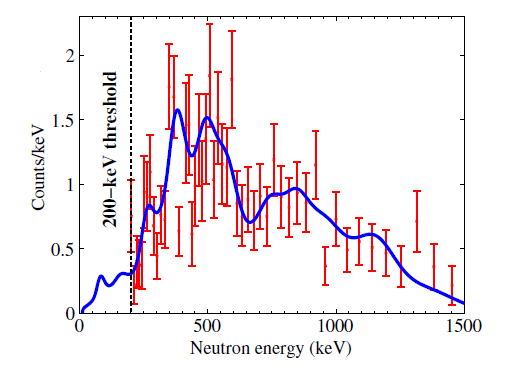 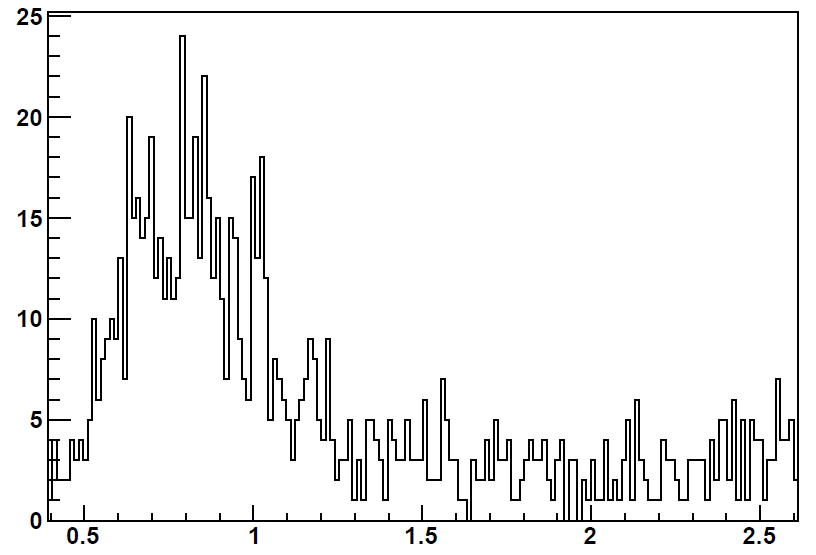 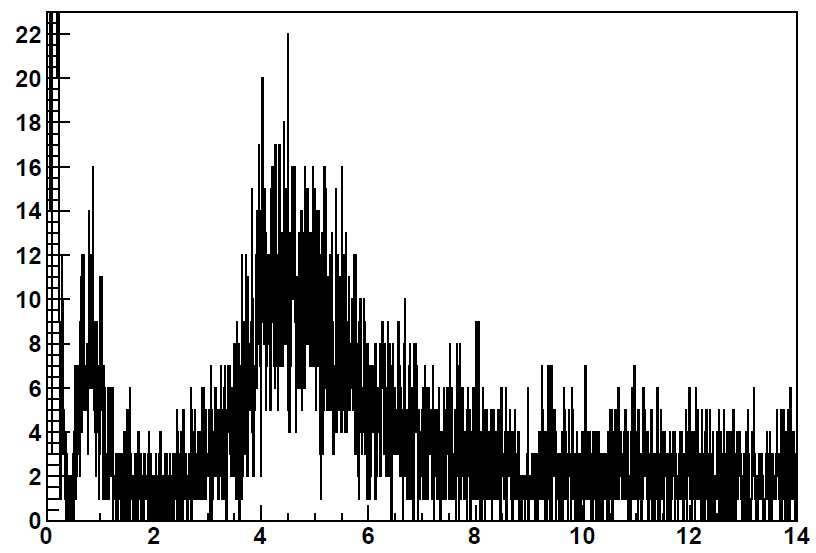 Counts/13 ns
137Xe ions following b decay
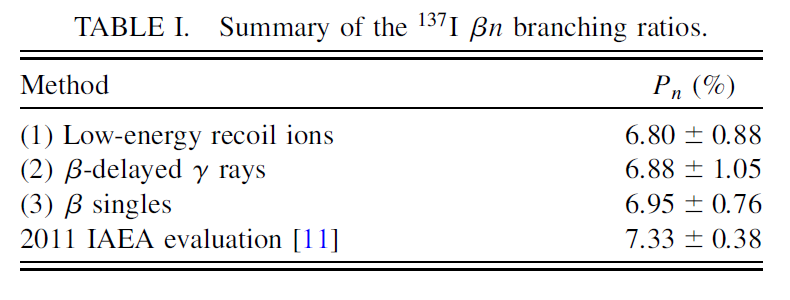 Counts/6.5 ns
Time of flight (ms)
Time of flight (ms)
Upgrades  higher statistics and reduced systematic effects
Increase b efficiency + spectroscopy
2× DE-E plastic scintillators subtend ~10%
Detector in rough vacuum separated from UHV by 10-mm window 


Increase recoil-ion efficiency and improve measurement of En
2× 50x50-mm2 MCP subtend ~10%
Position sensitivity (<1 mm) allows path length reconstruction

Different b-ion angle combos

Reduce En threshold  better separation of b and bn recoils
Electrodes closer to center
RF applied only to ends of electrodes
HPGe
MCP
Vrf = 85 V
Plastic
ΔE-E
11mm
MCP
HPGe
Trap electrodes
Plastic
ΔE-E
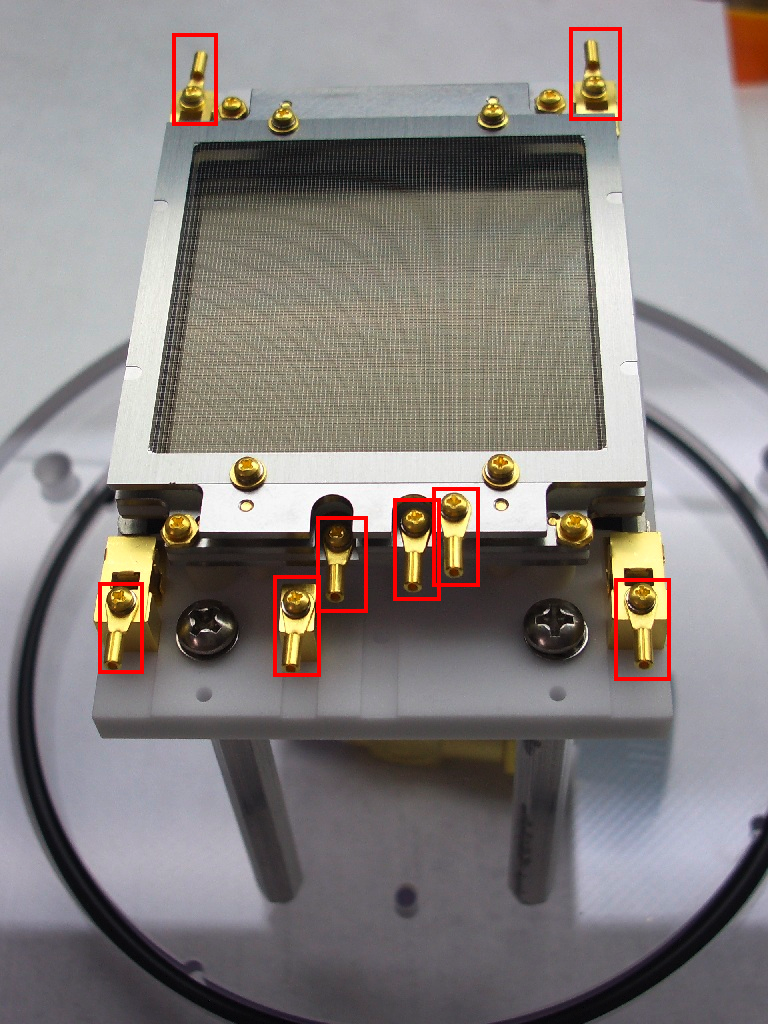 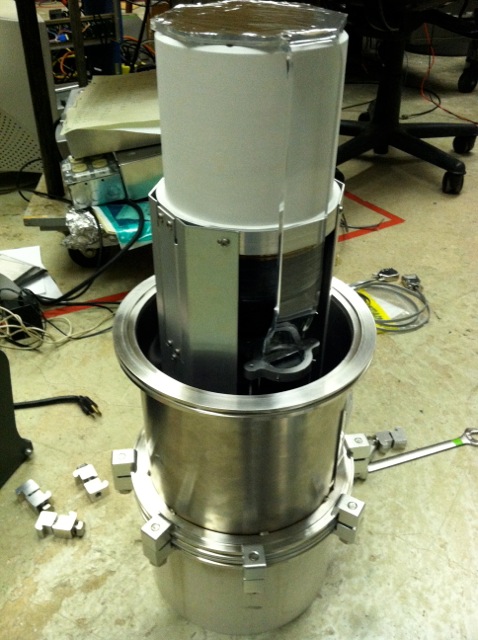 BPT moved down to the CARIBU Low-Energy Experimental Hall –Nov.-Dec. 2013 Measurement Campaign
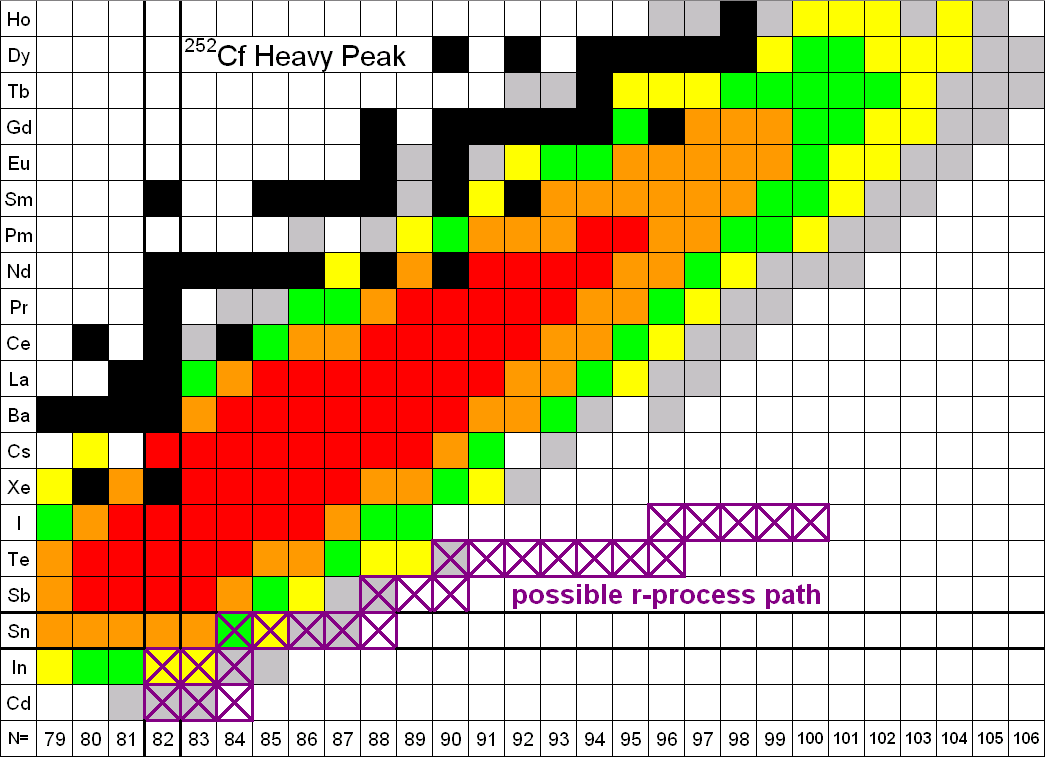 Ions/sec at BPT
102 -103
101 -102
~101
144,145Cs
137,138,140I
134,135,136Sb
PAD vvvName - Directorate/Department Name
Analysis of this data is underway…
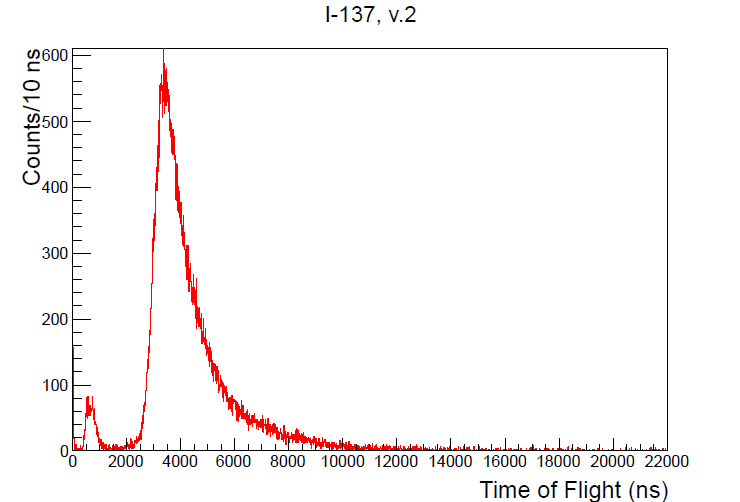 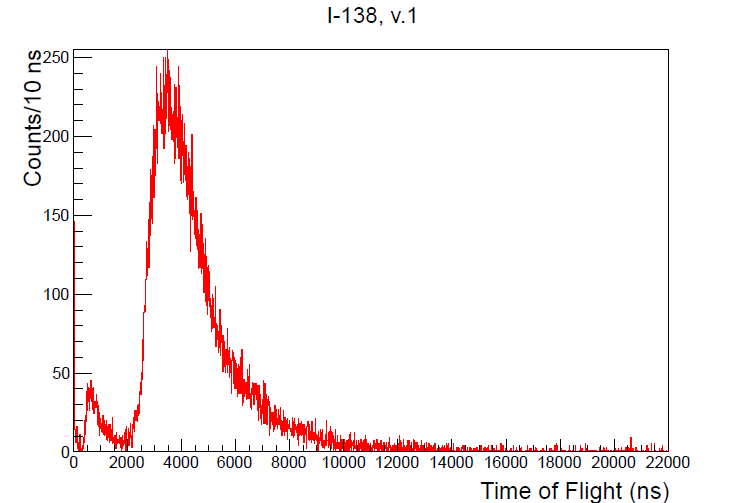 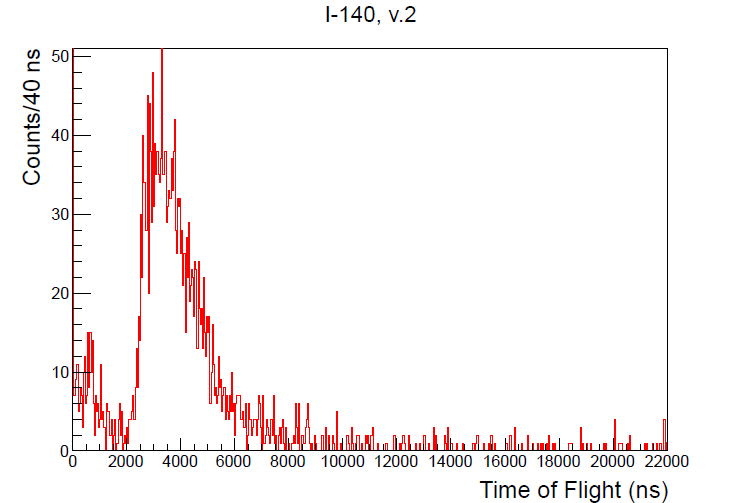 140I
138I
137I
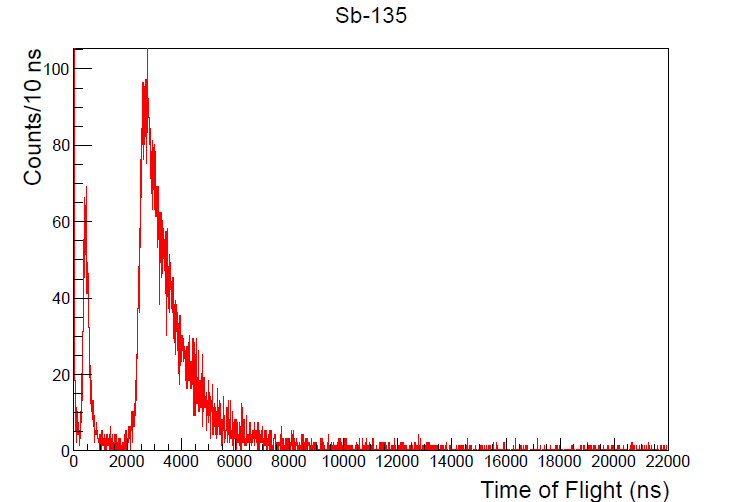 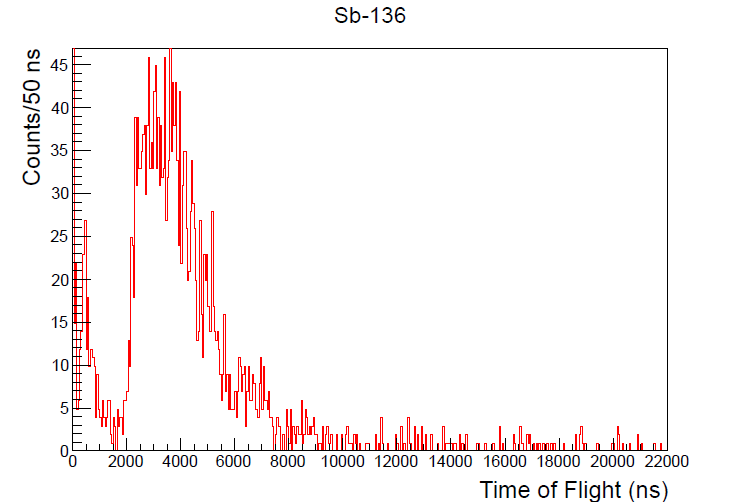 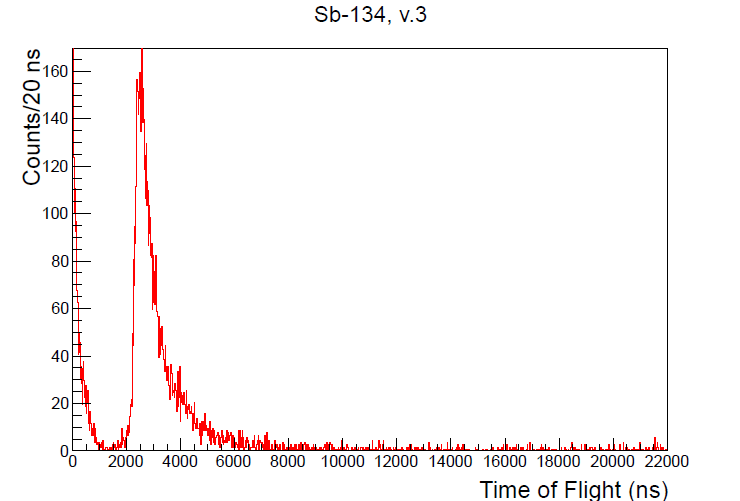 136Sb
134Sb
135Sb
calibration
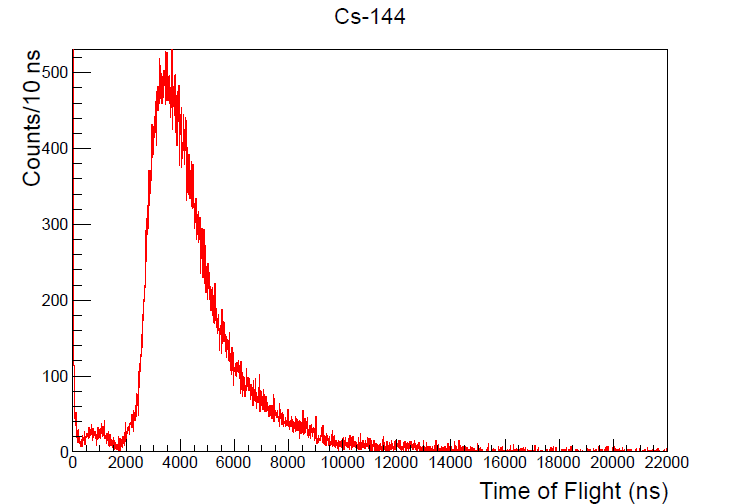 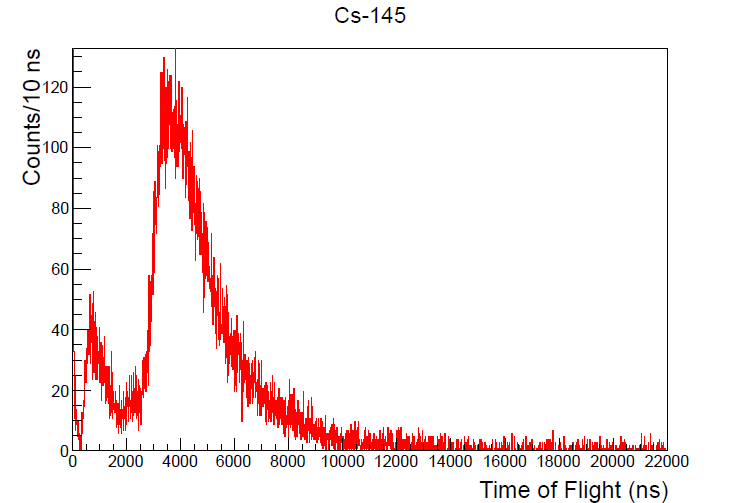 145Cs
144Cs
Design for a dedicated trap
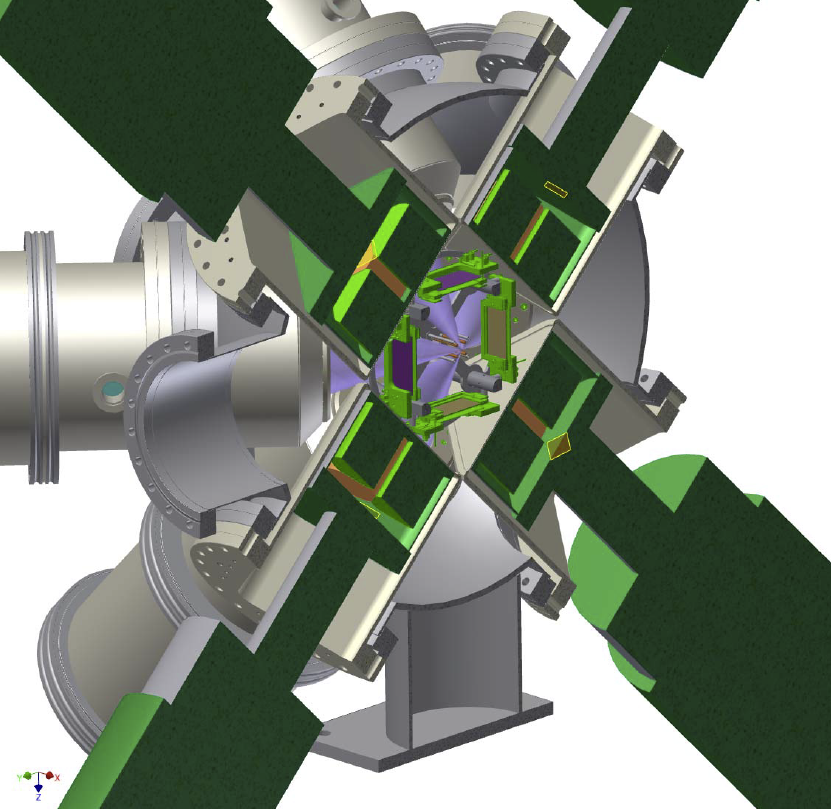 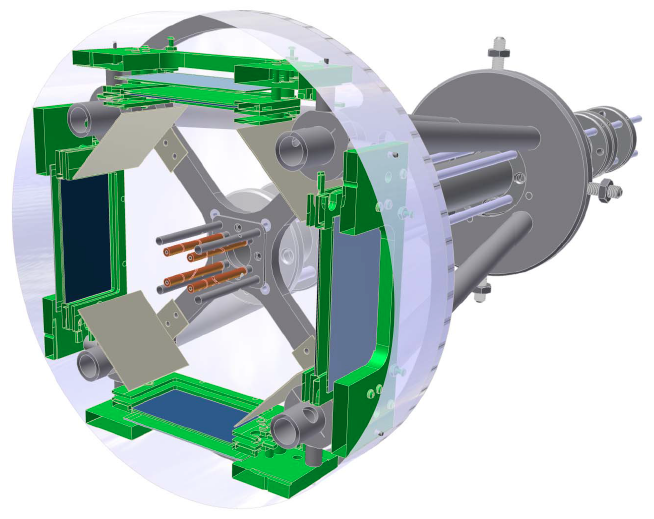 Compact rod structure for electrodes  minimize perturbation on recoil ions
Larger detector array (x4 increase in coincident eff. vs. 2013)  4 MCPs, 8 ΔE-E plastic scintillators, 4 HPGe clovers
Couple to a low-energy CARIBU beamline
A. Levand (ANL)
Existing/future capabilities
Ultimate reach of ion-trap approach is ~0.1 ion/sec(any isotope shown in color)
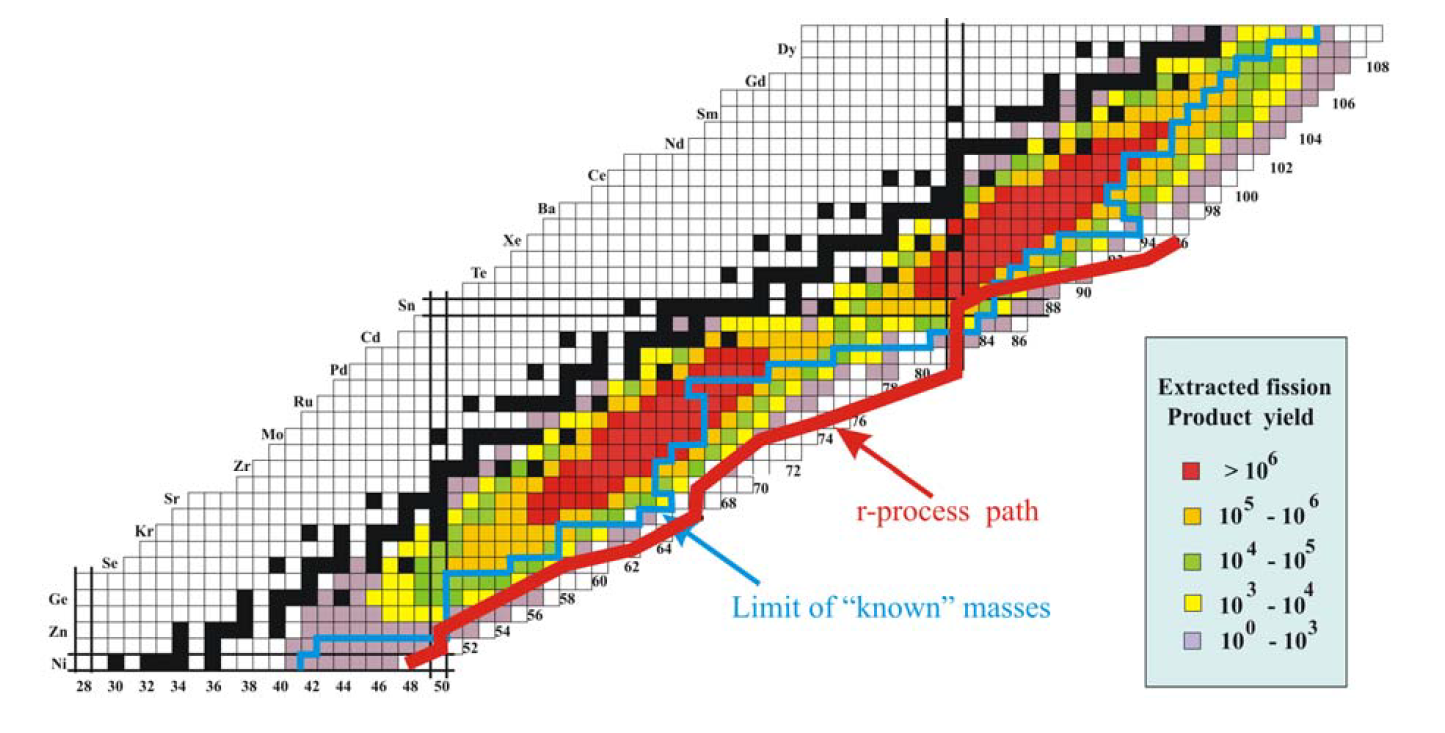 In addition to beam intensity, to reach most neutron-rich isotopes also need suppression of isobars by >102
Can collect high-quality data on isotopes near/on the r process path
Ion Trap Collaborators
Graduate Students
Postdoctoral Researchers
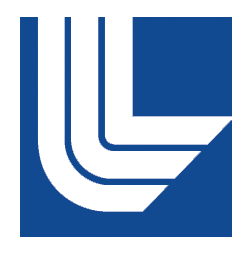 N.D. Scielzo, A. Czeszumska, E.B. Norman, S. Padgett, R.M. Yee,
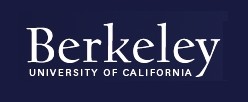 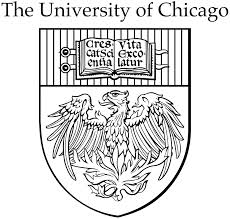 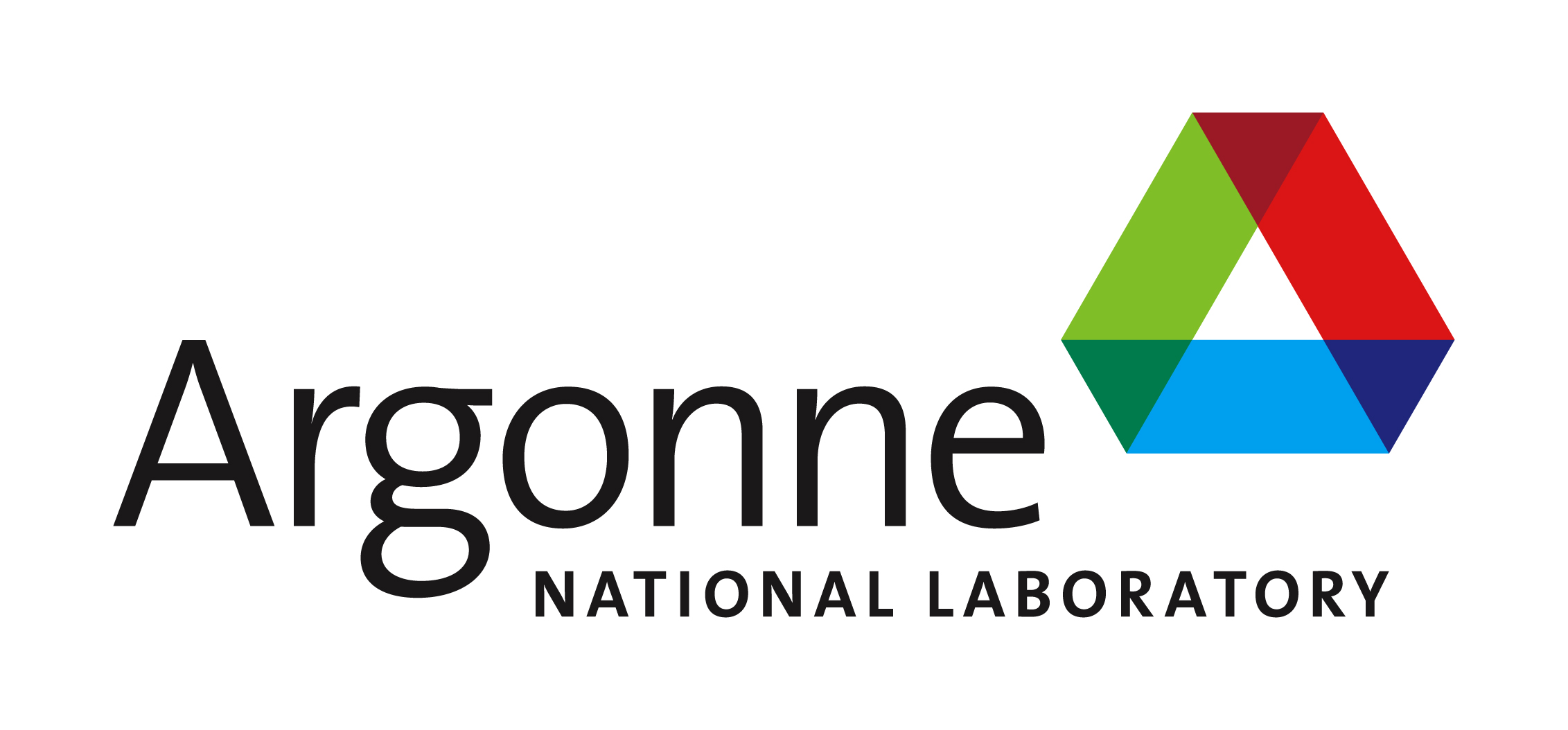 G. Savard, S. Caldwell, J.A. Clark, A.F. Levand, A. Perez Galvan, M. Burkey
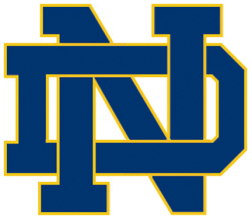 A. Aprahamian, S. Marley, N. Paul, S. Strauss, K. Siegl
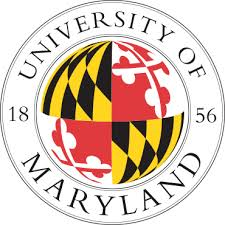 C.J. Chiara, J. Harker
F. Buchinger, R. Orford
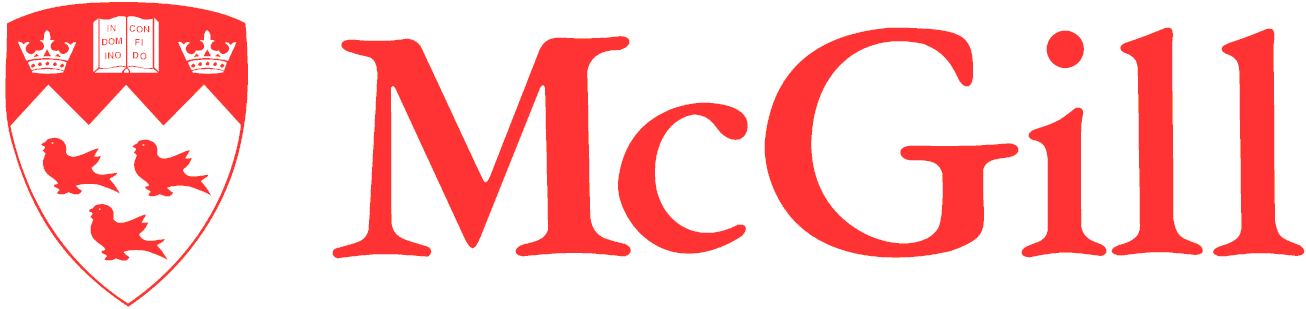 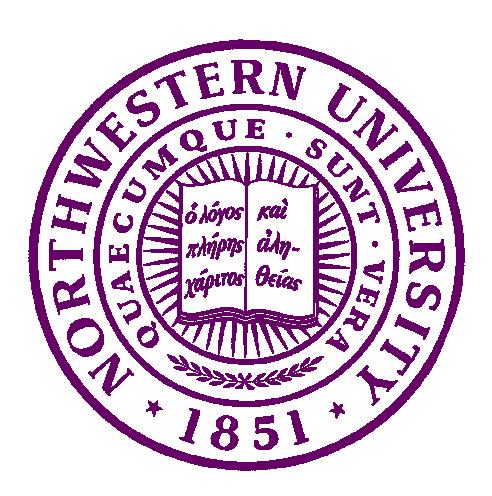 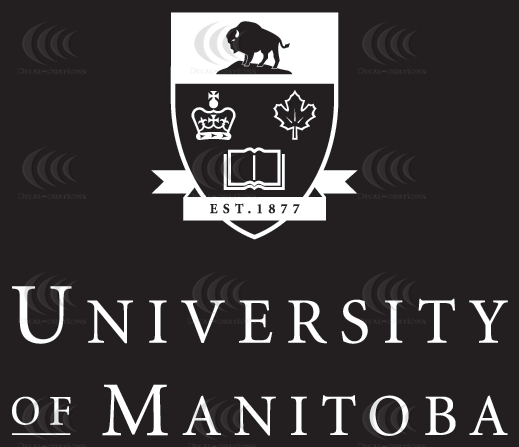 R. Segel
K.S. Sharma, G. Morgan